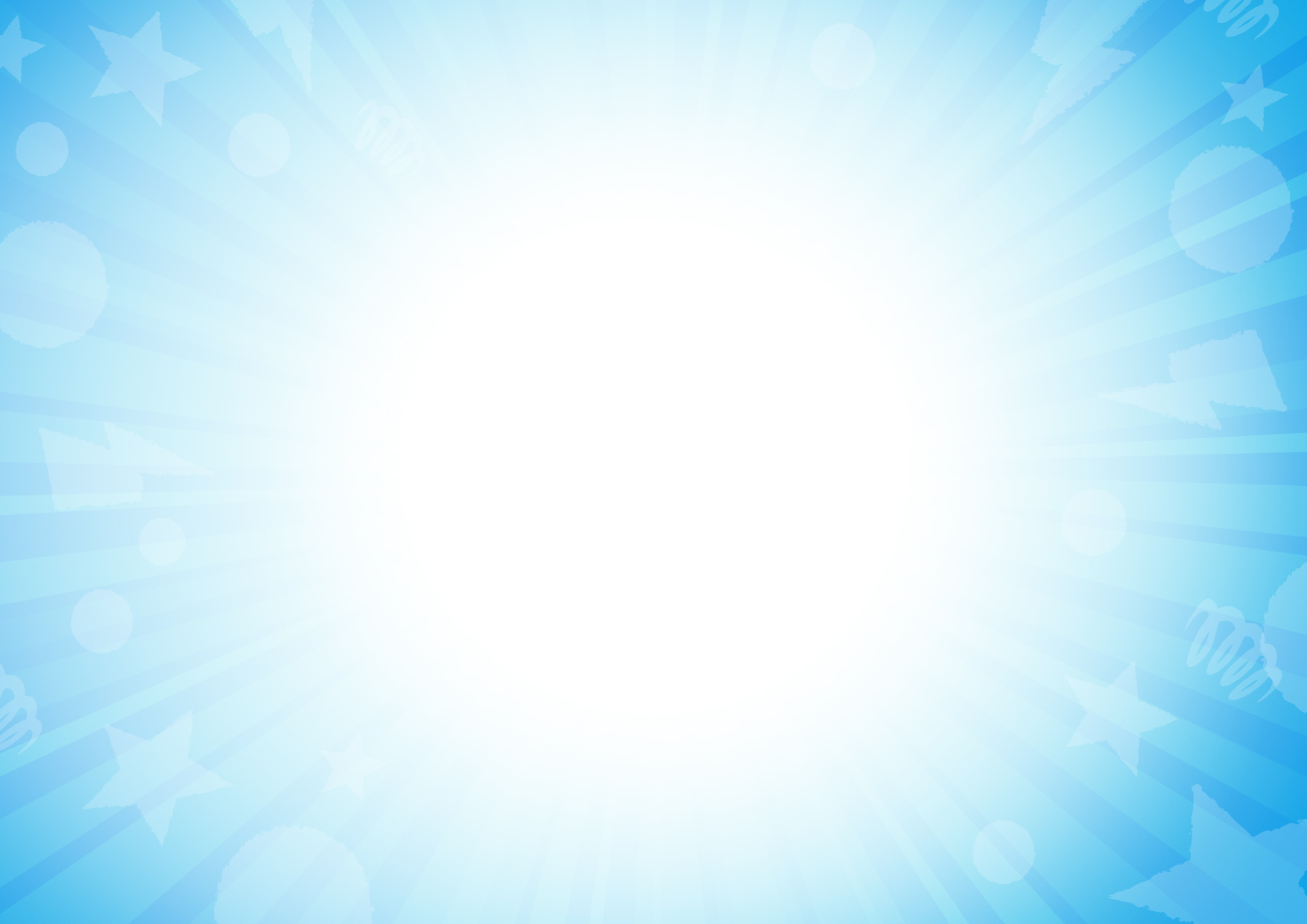 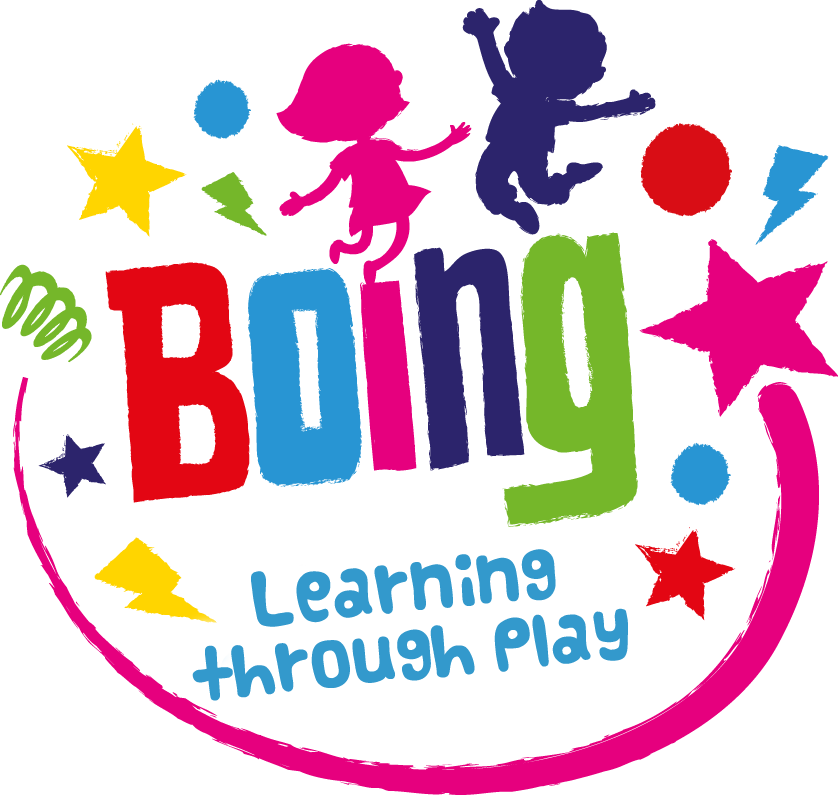 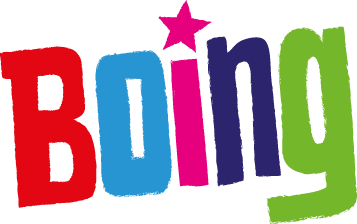 Welcome to           ... We are very excited to start this journey with you 
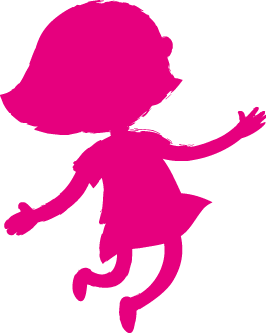 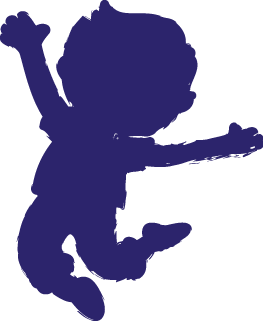 Playful     *     Inclusive     *     Pioneering
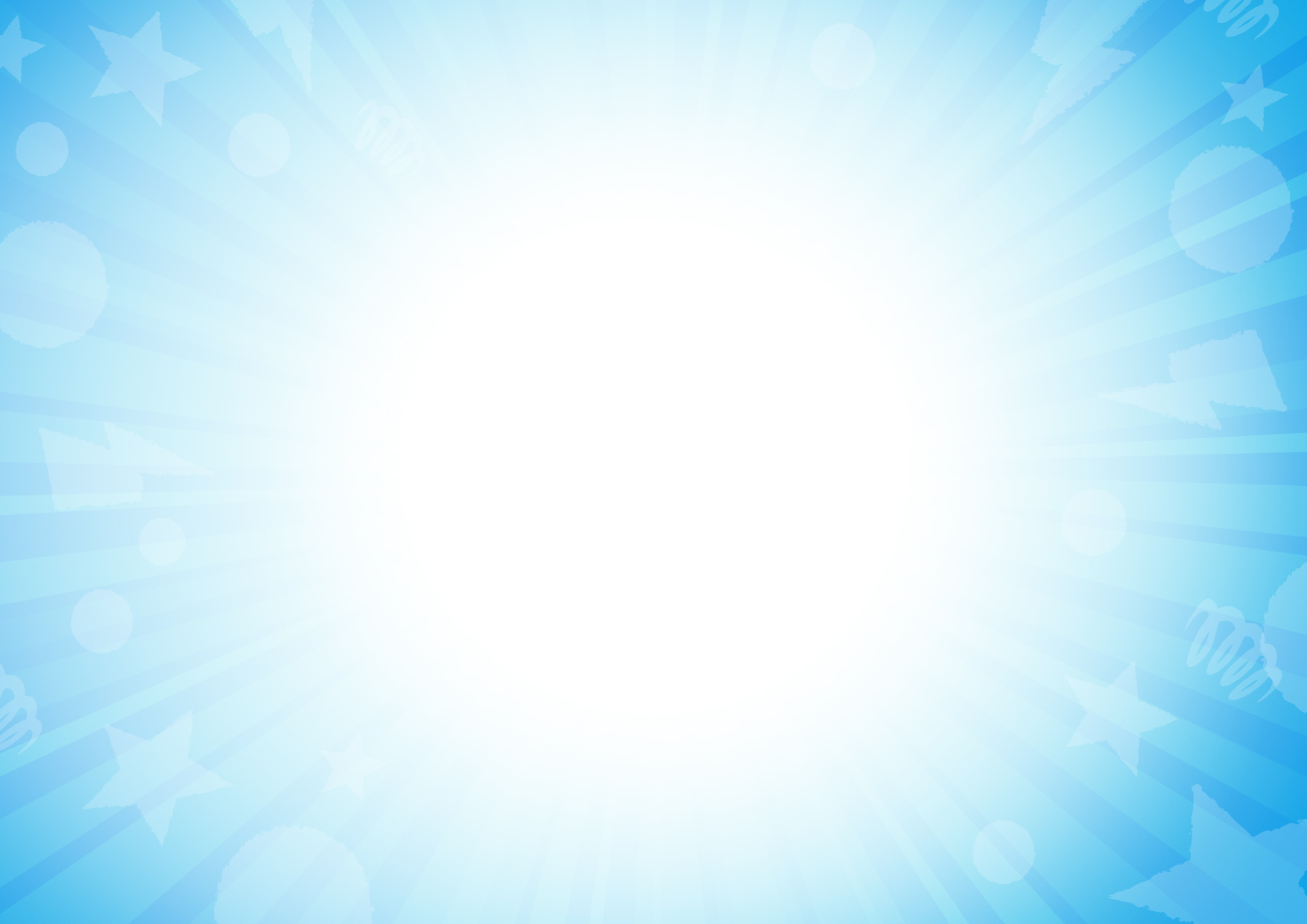 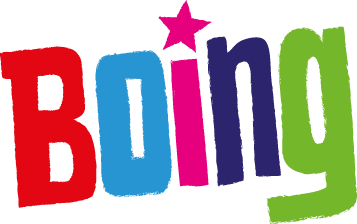 Course Overview
Purpose – To leave here today, confident and excited to deliver fun and inclusive Boing games 
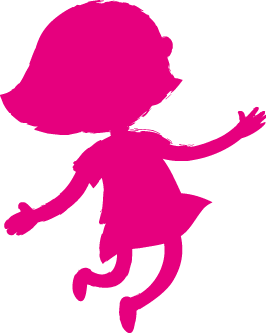 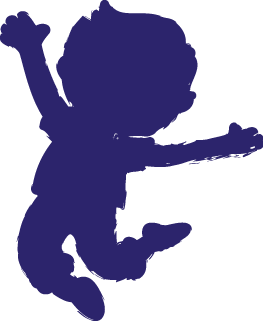 Playful     *     Inclusive     *     Pioneering
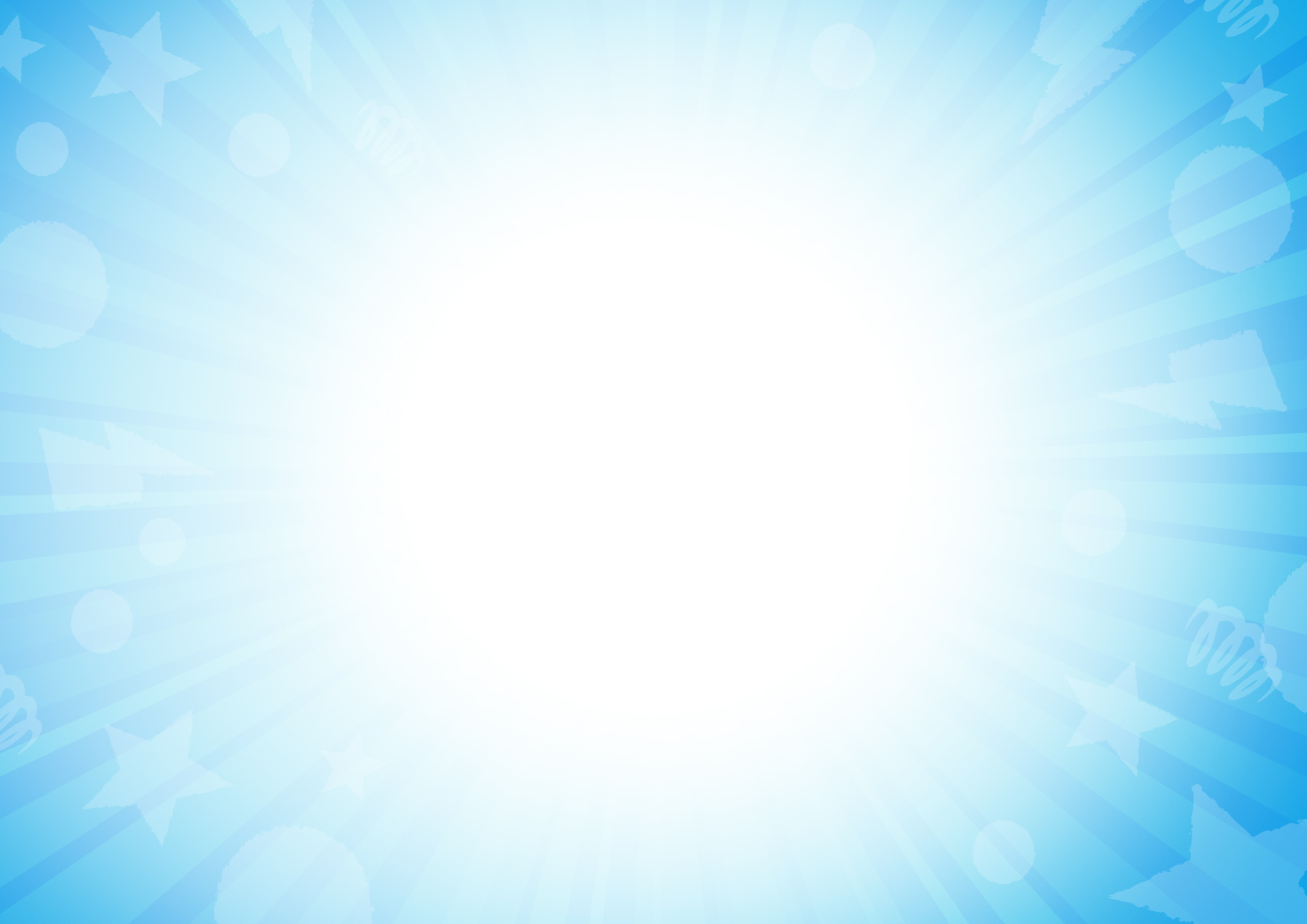 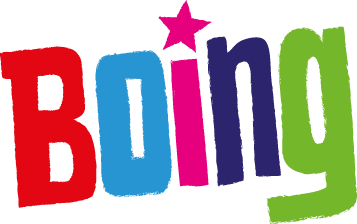 Course Agenda
Aim: How to deliver Boing
00:00 – 00:10 – Welcome
00:10 – 00:45 – Lets do Boing
00:45 – 01:00 – Reflections from Play
01:00 – 01:15 – The Mechanics of Boing
01:15 – 01:30 – Delivering Boing
01:30 – 01:45 – Resources
01:45 – 02:00 – Reflections and Next Steps
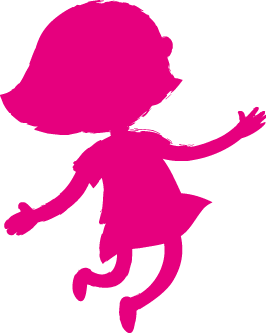 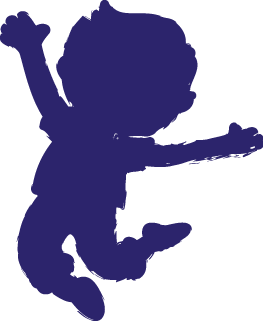 Playful     *     Inclusive     *     Pioneering
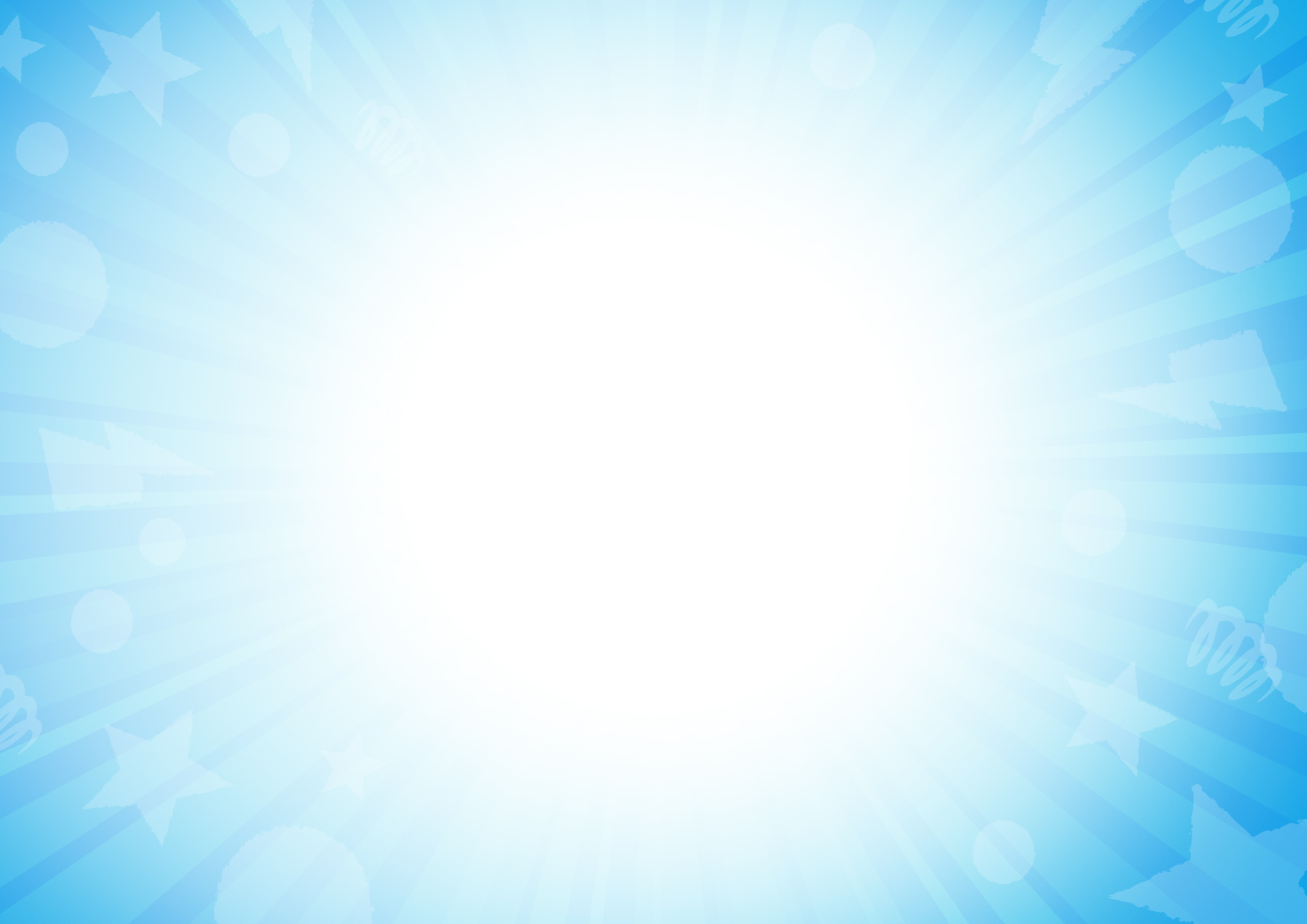 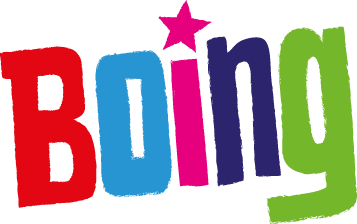 Session 1 – Delivering Boing!
Purpose - To develop your skills and give you tools and resources to deliver high quality Boing sessions
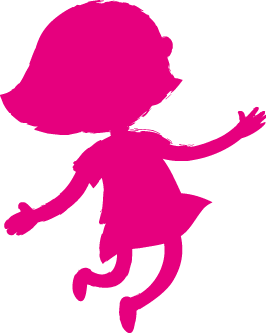 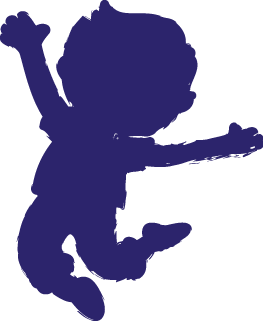 Playful     *     Inclusive     *     Pioneering
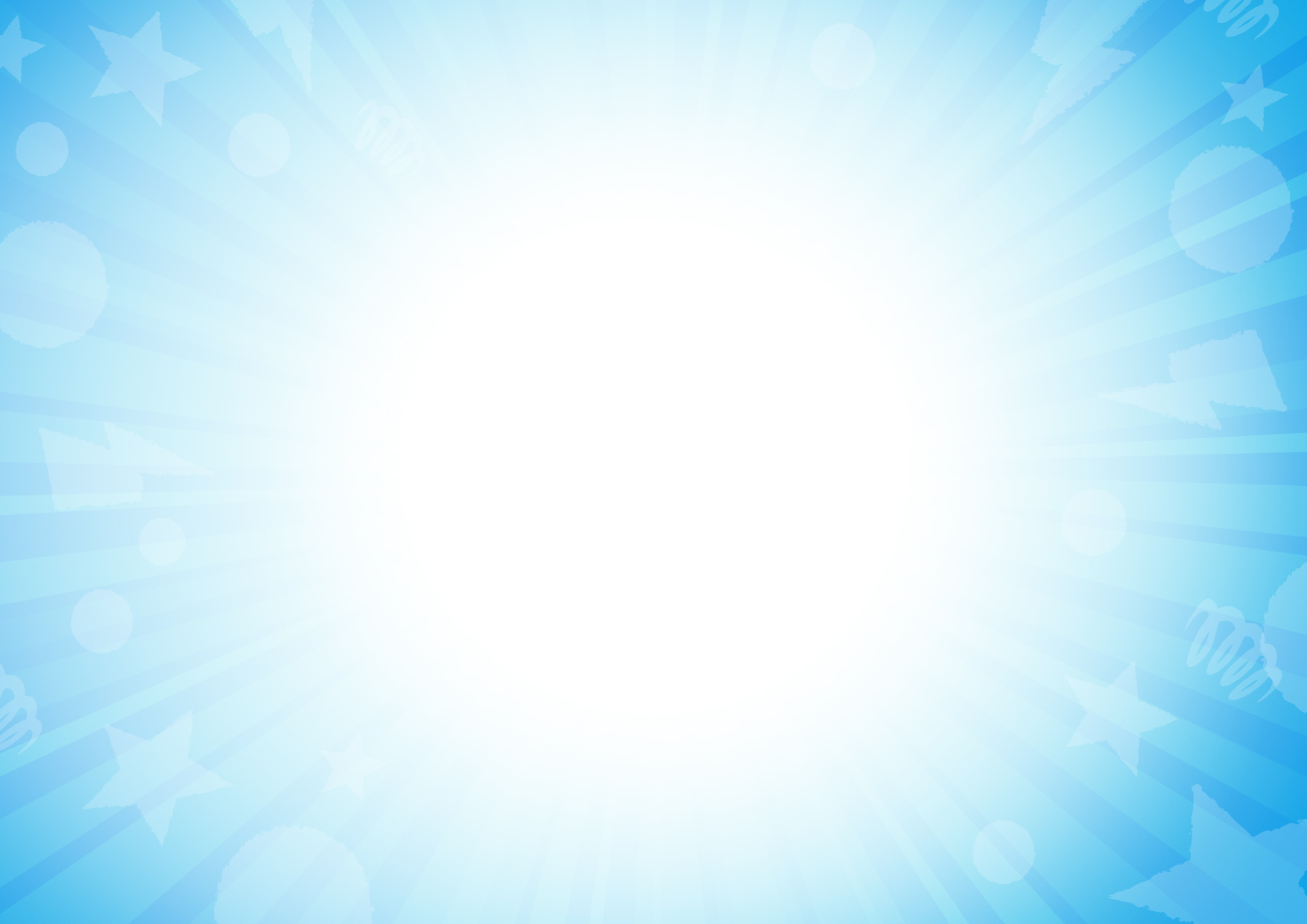 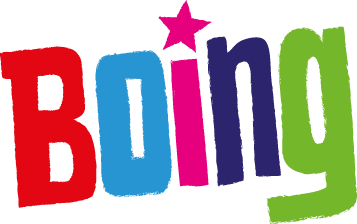 1. Lets do Boing!
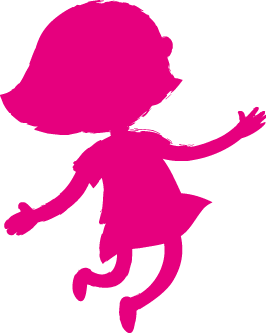 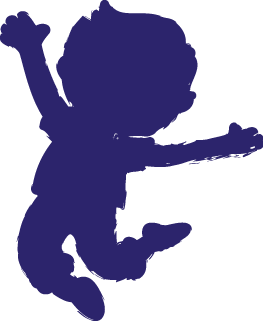 Playful     *     Inclusive     *     Pioneering
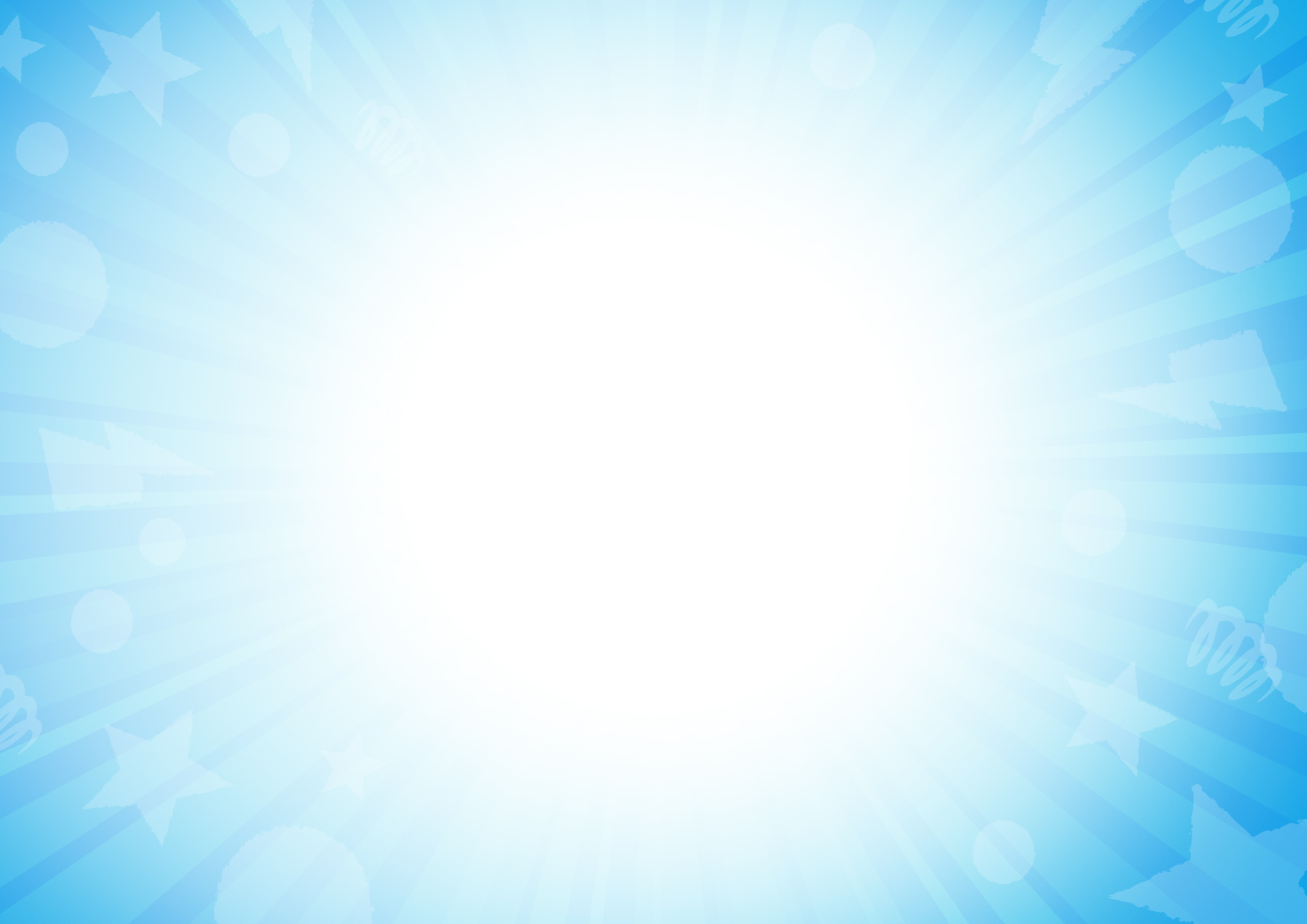 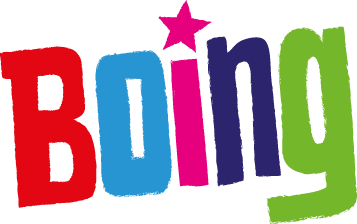 2. Reflections from Play
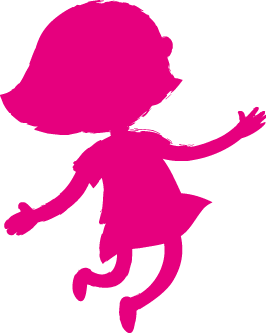 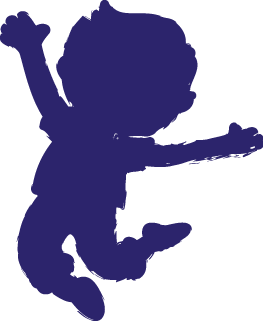 Playful     *     Inclusive     *     Pioneering
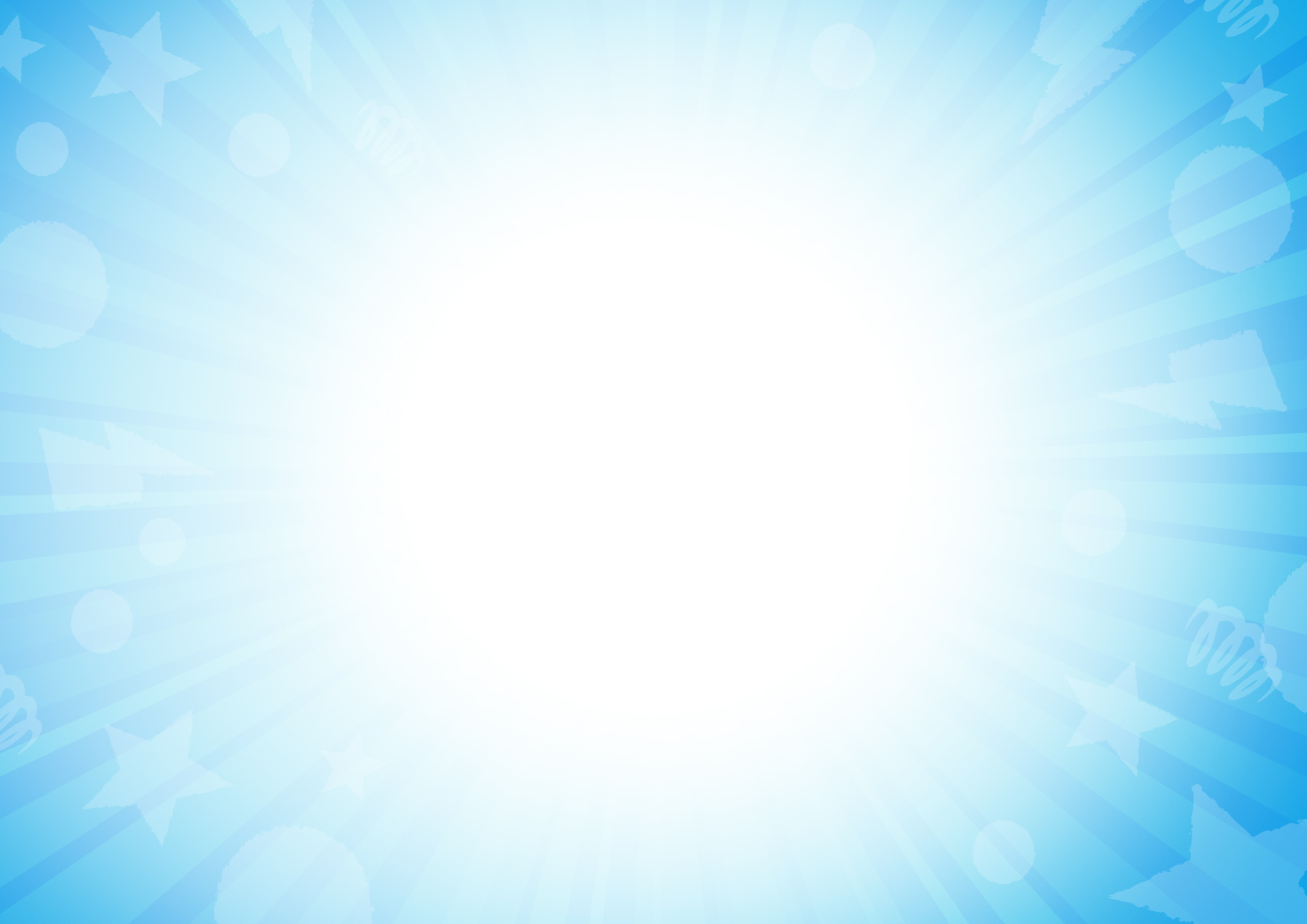 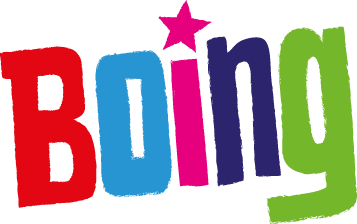 Reflections
The Delivery
The PlayGames
Pick three words to describe what you just experienced?
What were you learning?
Questions
What questions or challenges do you have currently?
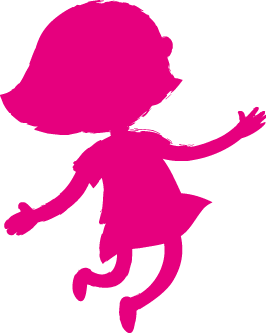 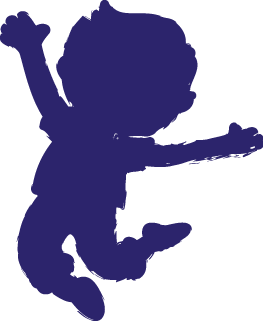 Playful     *     Inclusive     *     Pioneering
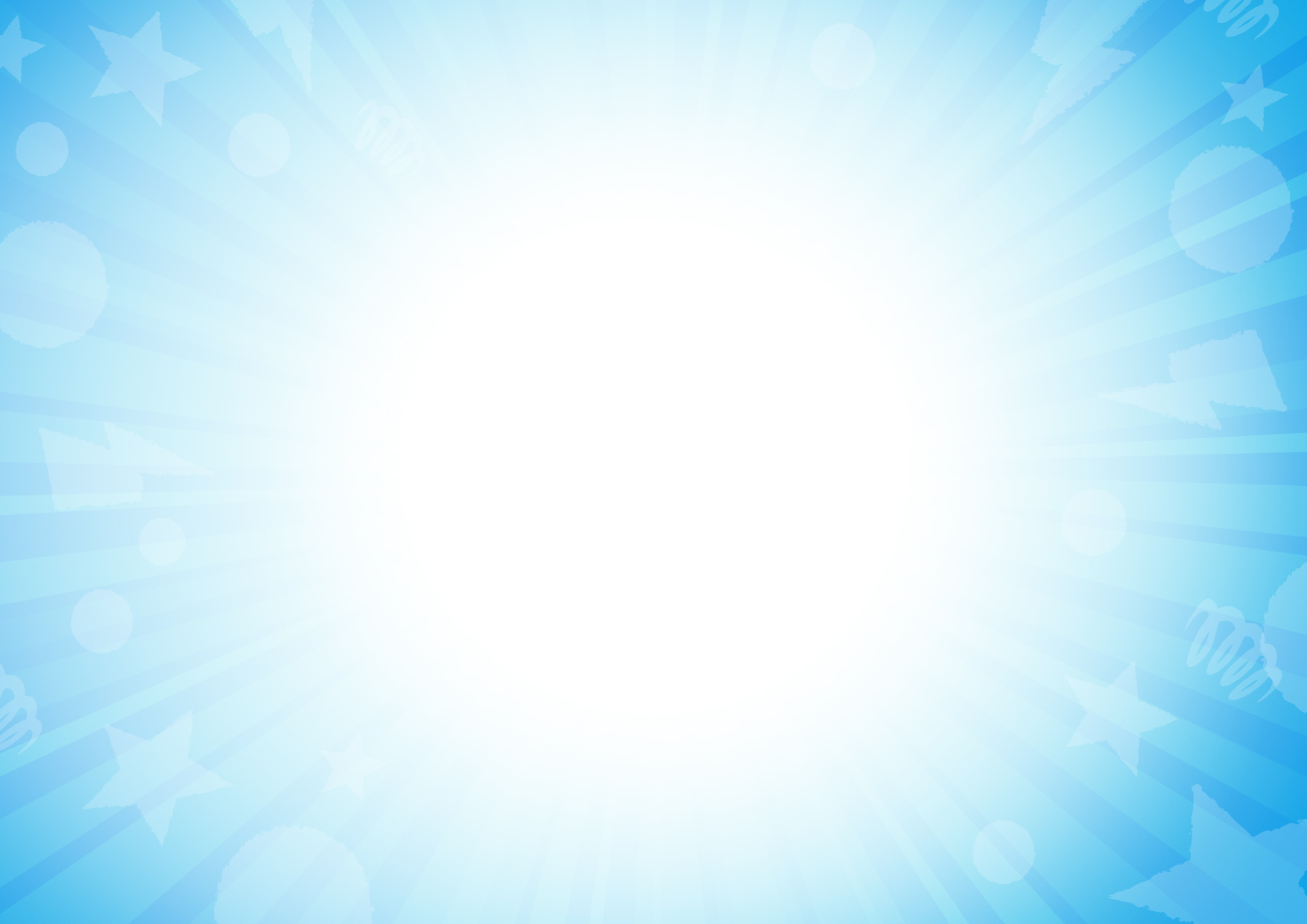 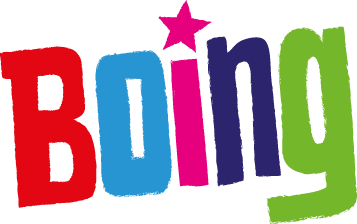 3. The Mechanics
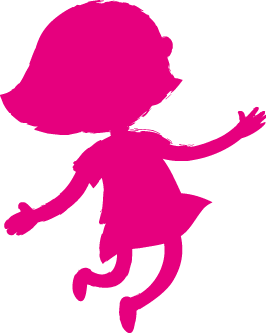 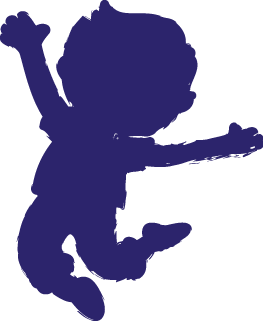 Playful     *     Inclusive     *     Pioneering
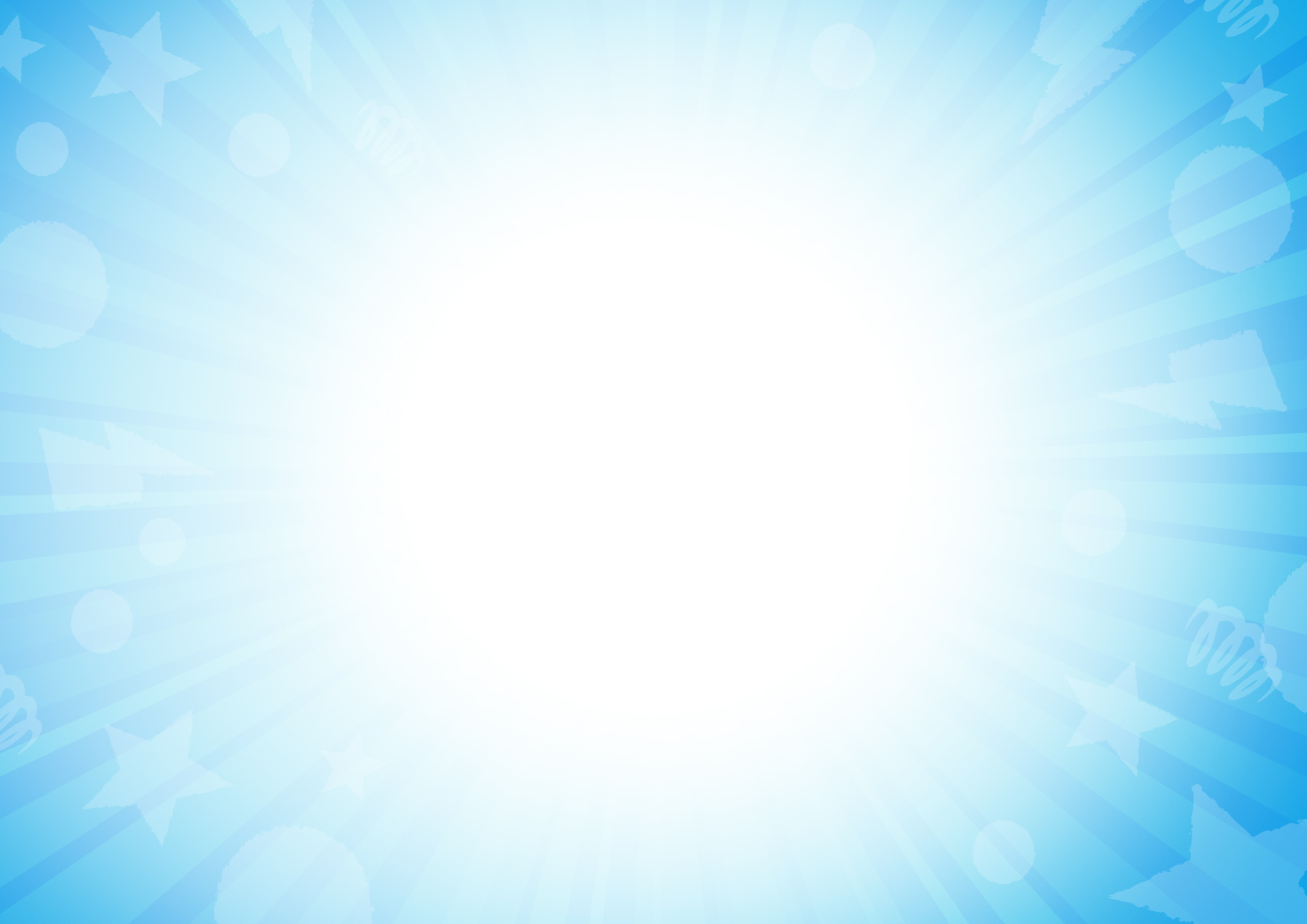 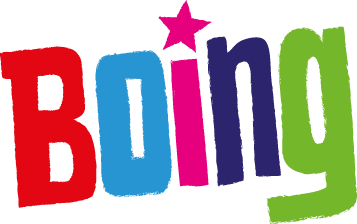 Mechanics
The Start
Get the game started as soon as possible with clear instructions

‘Conduct’ the game and manage the rules for the first 5 minutes 

Get players to change roles in first break and confirm the rules


The Middle
Encourage effort and positively reinforce good game engagement

Use a ‘change it’ 

Use another one!

Use the questions card 

Challenge an individual

The End
Allow time for players to reflect in pairs

Draw examples out from their experience

Focus on the process of problem solving and game engagement
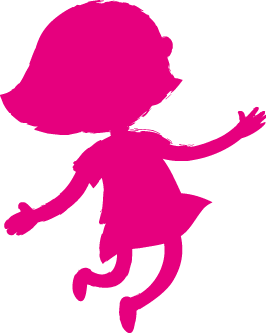 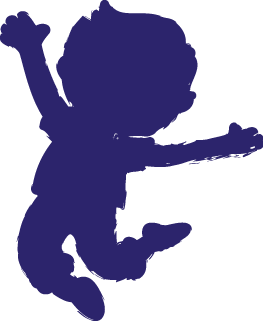 Playful     *     Inclusive     *     Pioneering
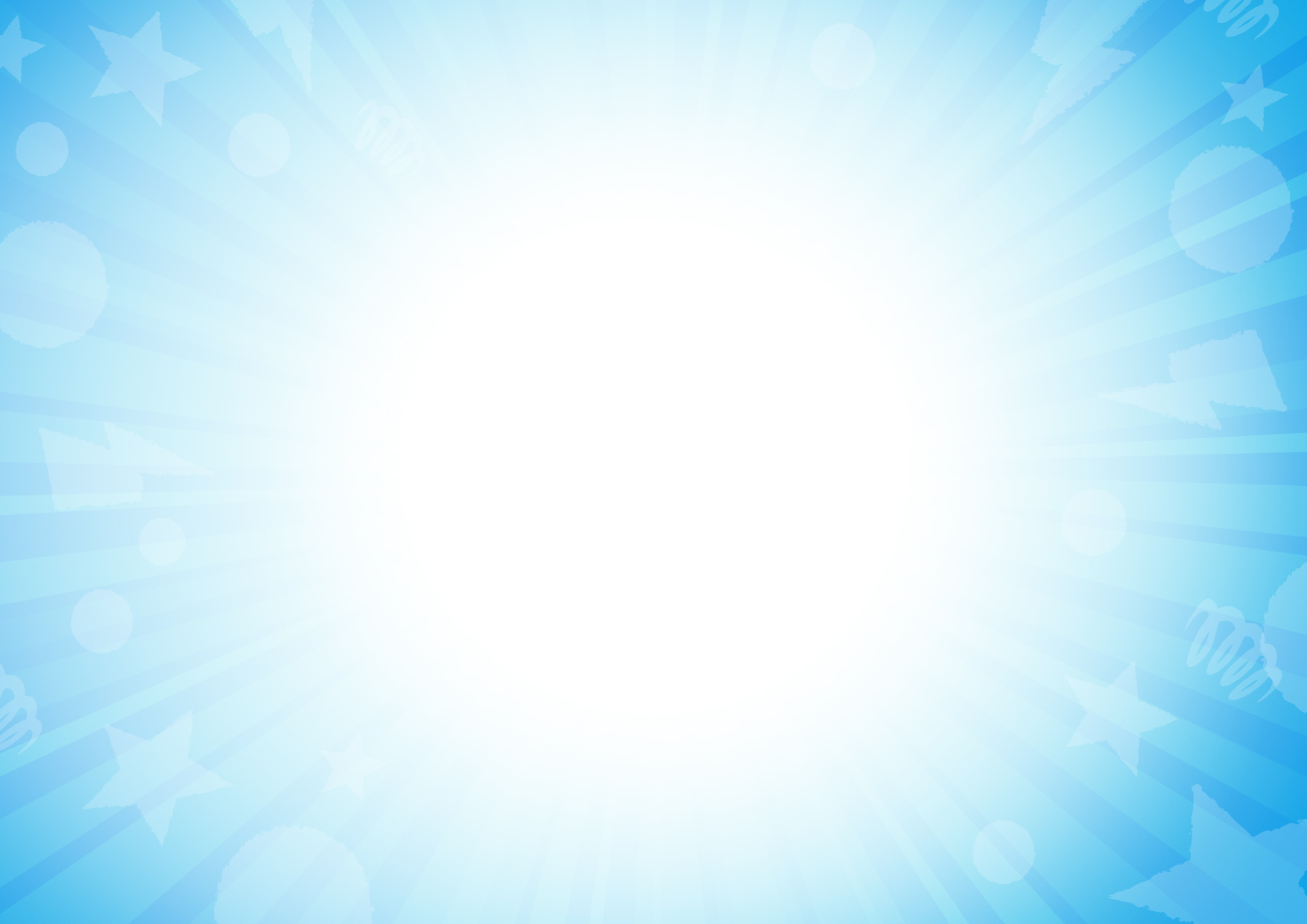 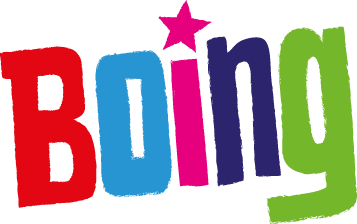 3. Delivering Boing
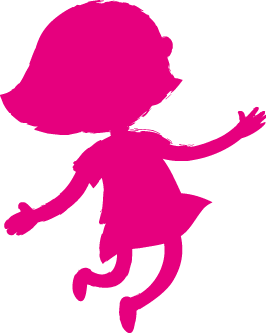 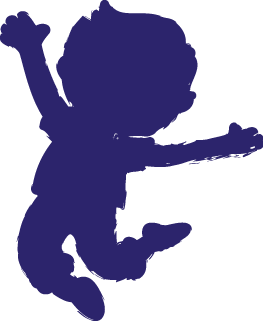 Playful     *     Inclusive     *     Pioneering
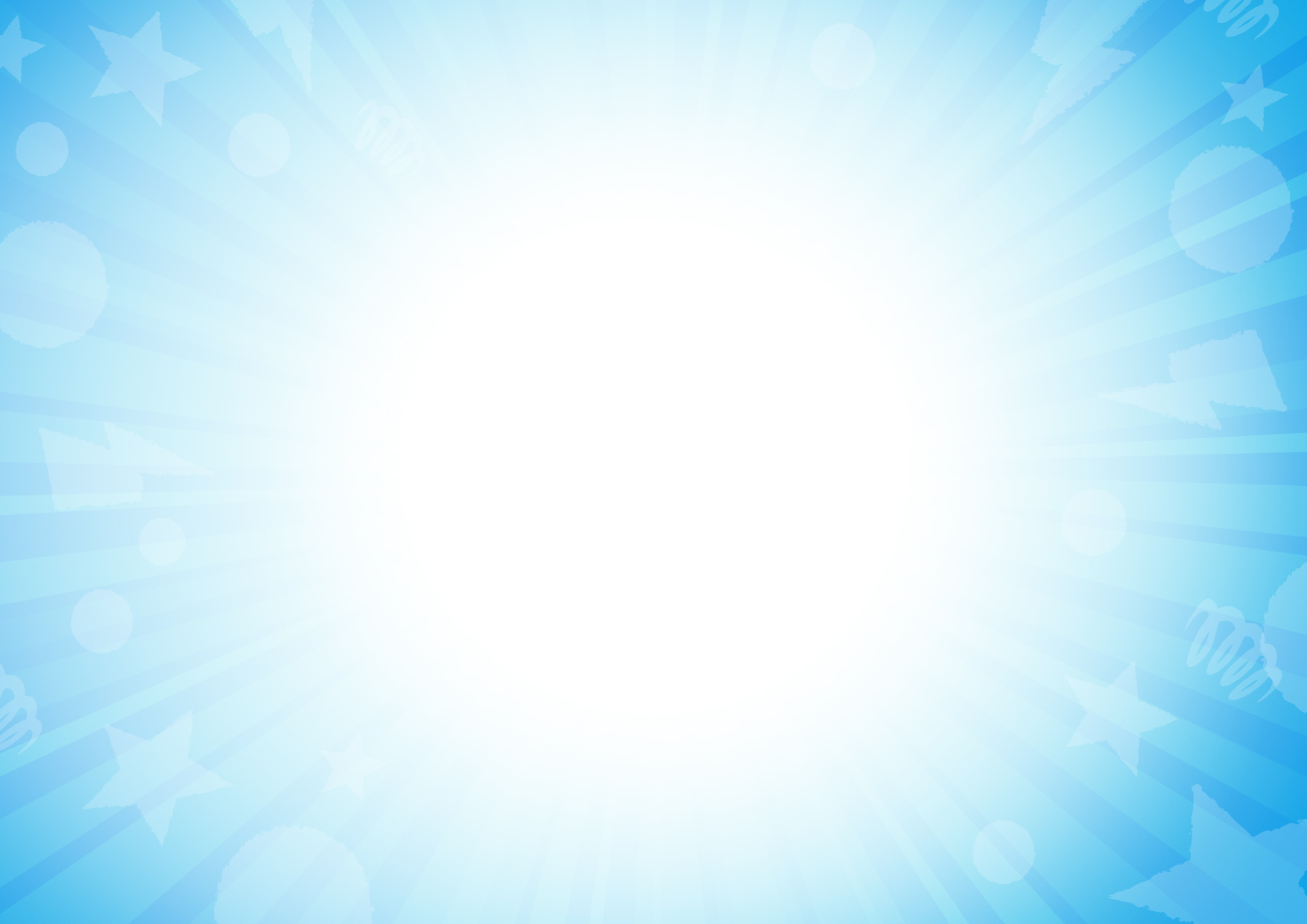 or Not so Boing?
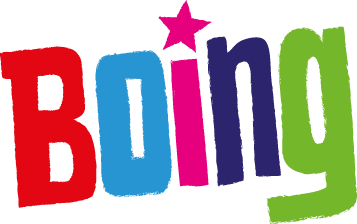 Questioning

Teacher Centred

Rigid Structured Lesson

Competition

Explicit Learning Outcomes

High Time on Task

Praise Effort
Physical Literacy

One Fixed Answer

Implicit Learning Outcomes

Praise Ability

Fundamental Movement Skills

Challenge/Collaboration

Sport
Learning Centred

Creative Solutions

Low Time on Task

Managed Chaos

Play

Telling
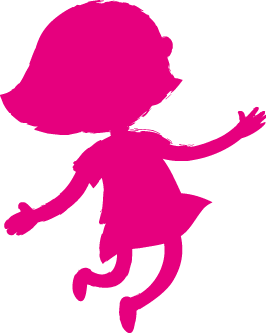 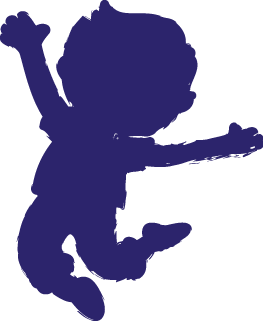 Playful     *     Inclusive     *     Pioneering
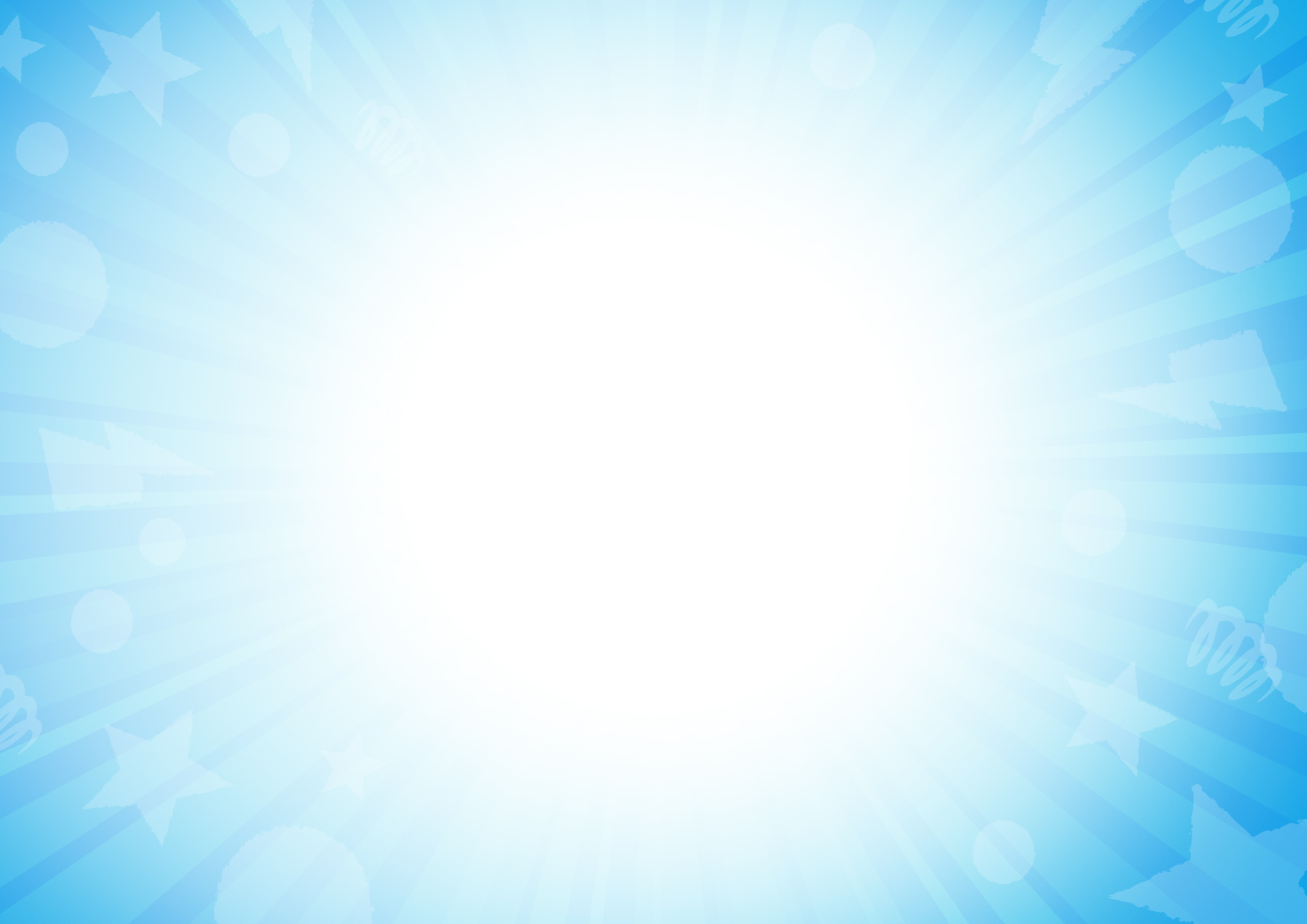 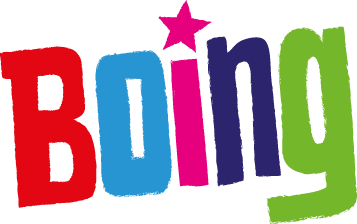 Principles
Teaching Boing
Be child-centred – not teacher led

Set challenging problems – not skills to repeat

Promote creativity – not unimaginative copying

Focus on collaboration – not competition

Ask leading questions – don't give answers

Explore movement – not perfect models











The 6Cs
Captivated and smiling people

Challenging problems

Constant and active play

Collaboration

Creative decisions and imaginative solutions

Celebrating being unique and kind
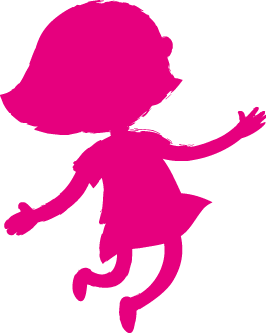 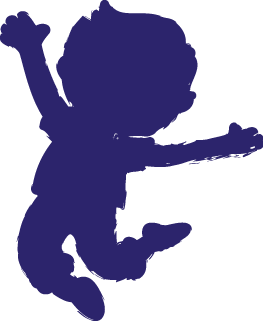 Playful     *     Inclusive     *     Pioneering
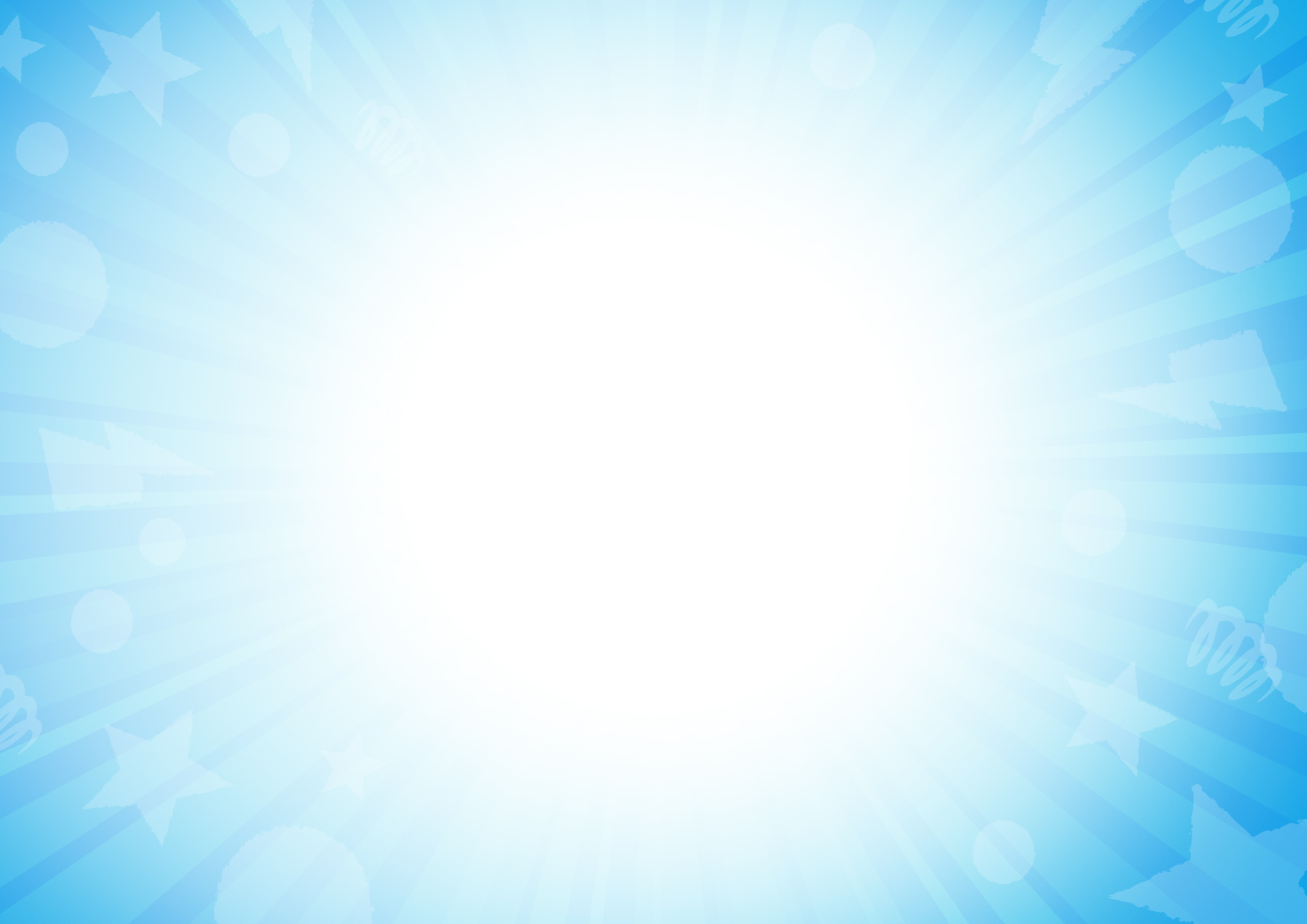 The What, the How and the Why of
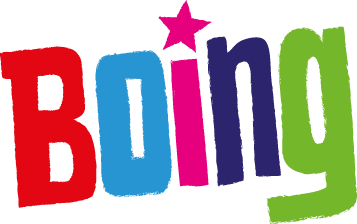 What 
Create fun and active learning spaces







How
Let kids be kids

Physical literacy not sporting proficiency

Holistic development




Why
Healthier more active people

More confidence people

People can move and impact the world in a more positive way
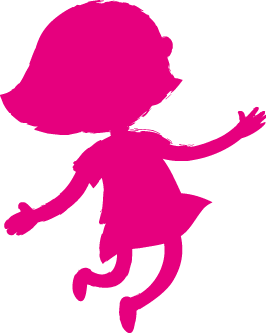 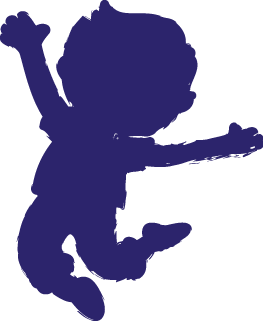 Playful     *     Inclusive     *     Pioneering
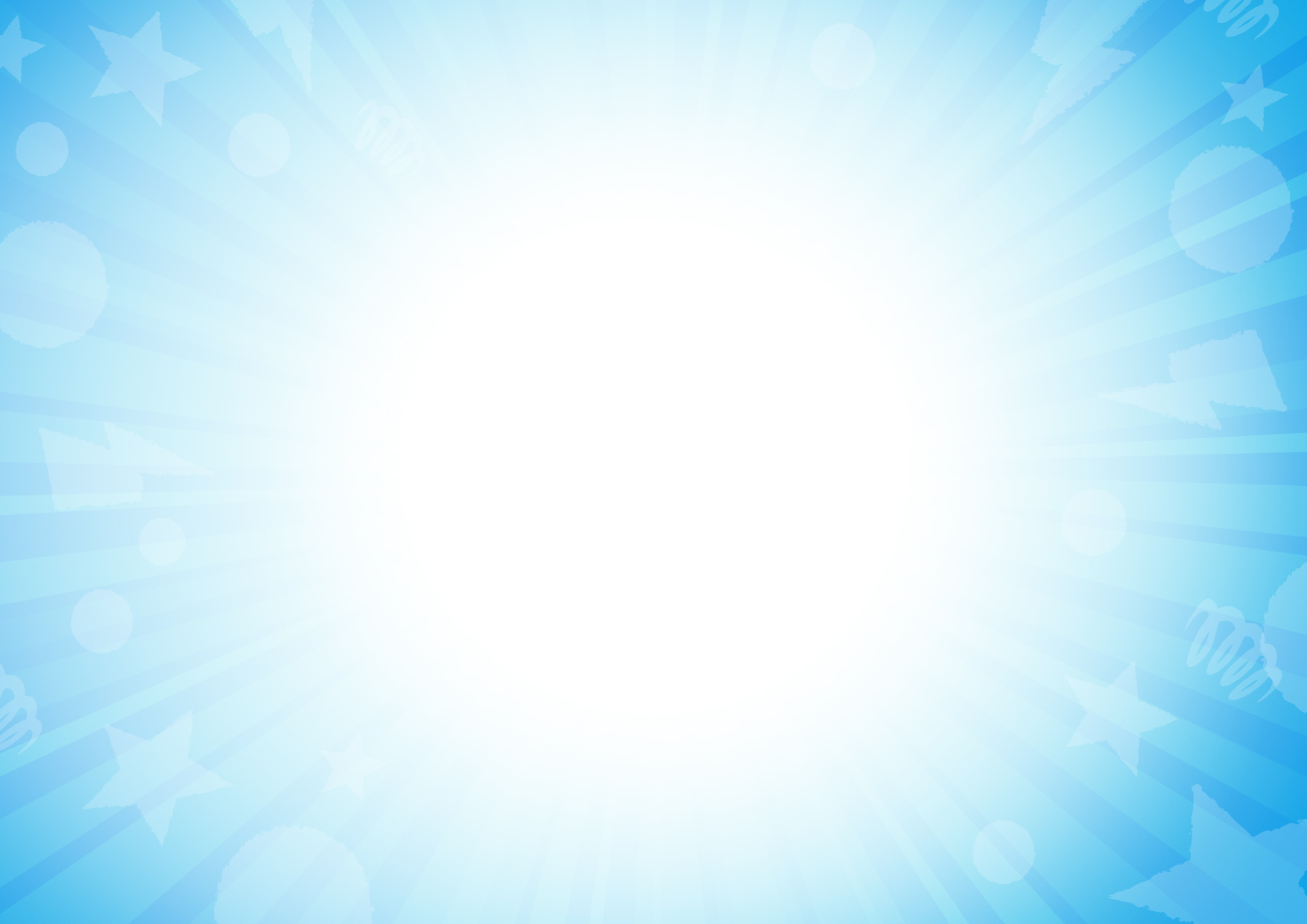 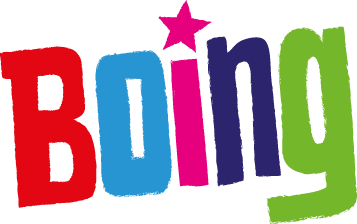 4. Resources
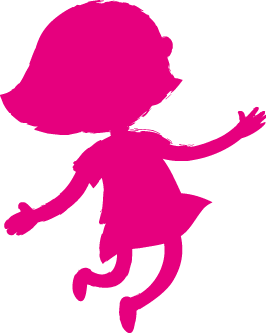 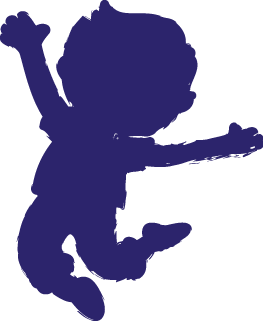 Playful     *     Inclusive     *     Pioneering
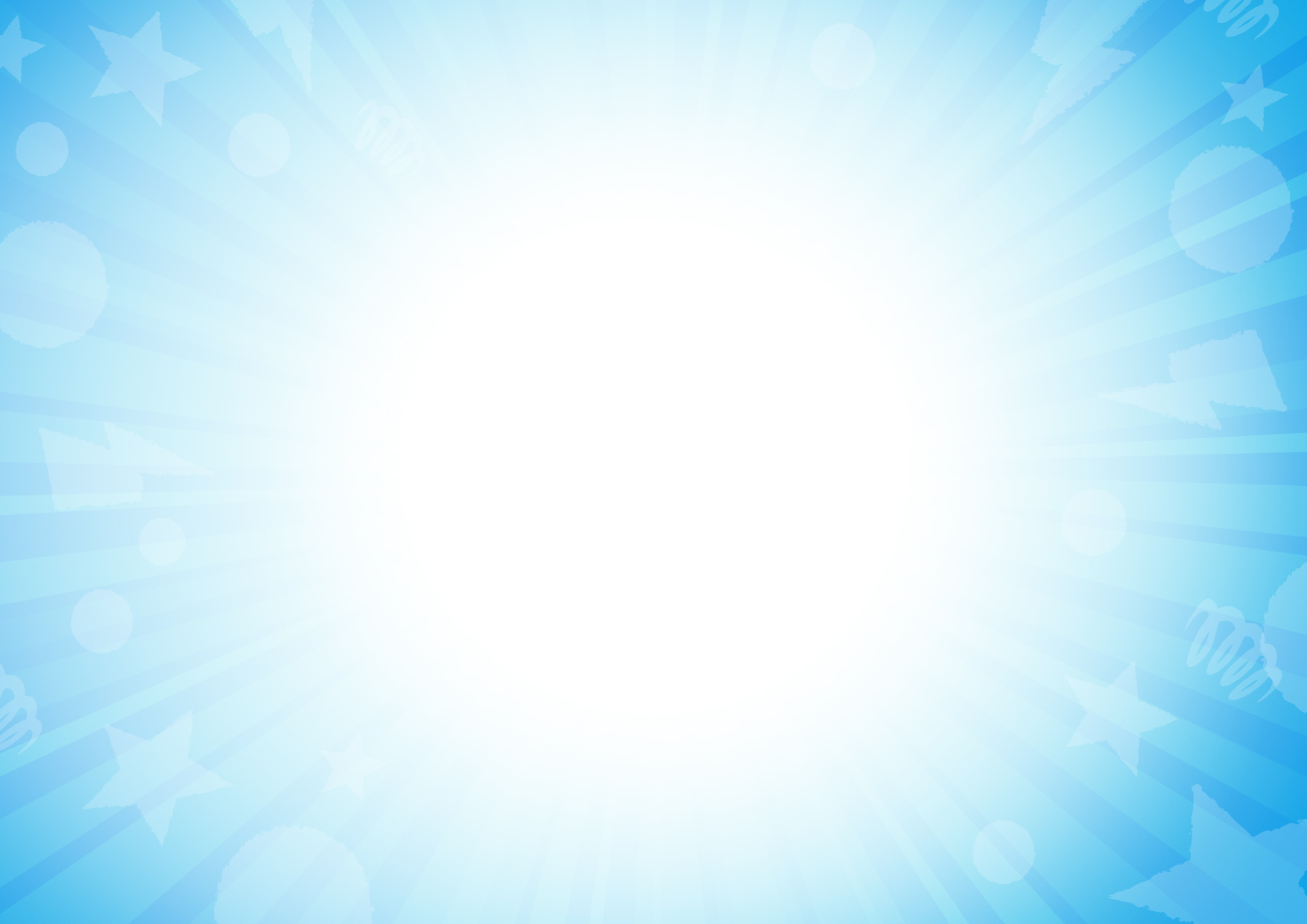 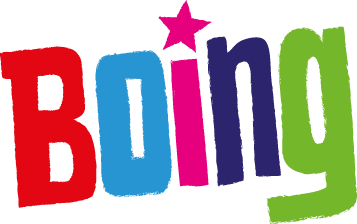 Using the PlayTank
www.boingplaytank.co.uk

120+ PlayGames across 12 PlayBlocks

Each PlayBlock focuses on a different element of Physical Literacy



Boing Question Card


Construct effective questions







The Boing Challenge or Change Card

Create effective progressions and assistance
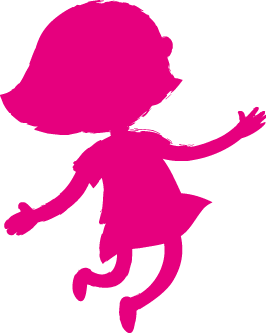 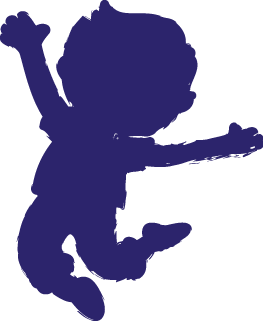 Playful     *     Inclusive     *     Pioneering
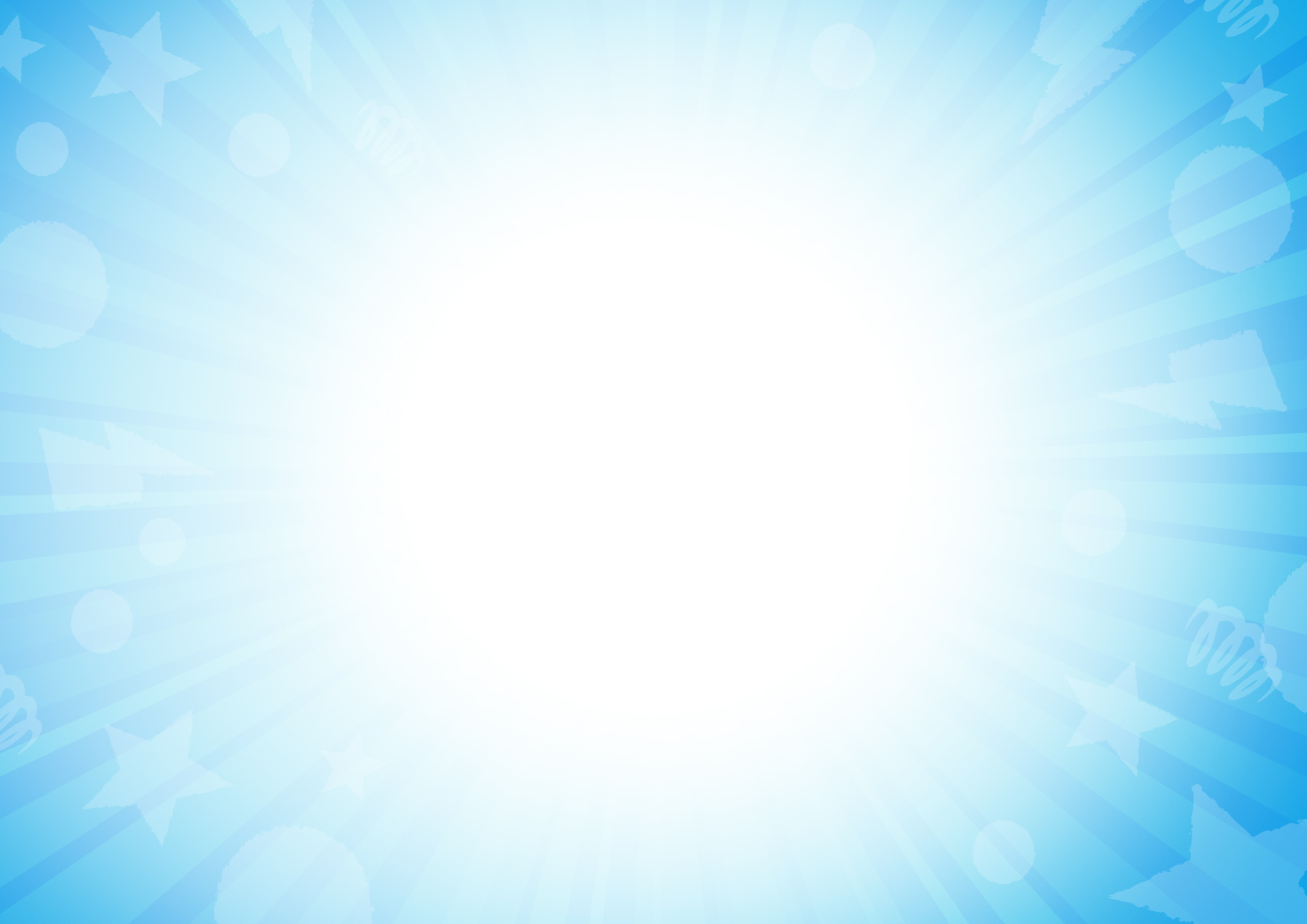 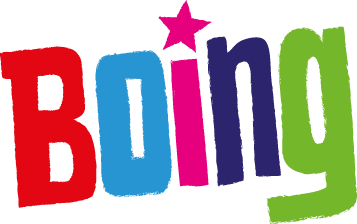 Whats next?
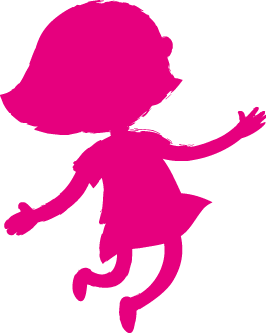 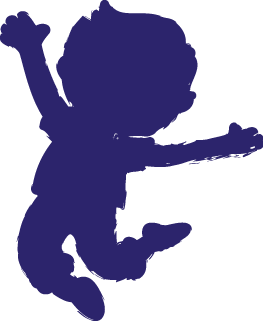 Playful     *     Inclusive     *     Pioneering
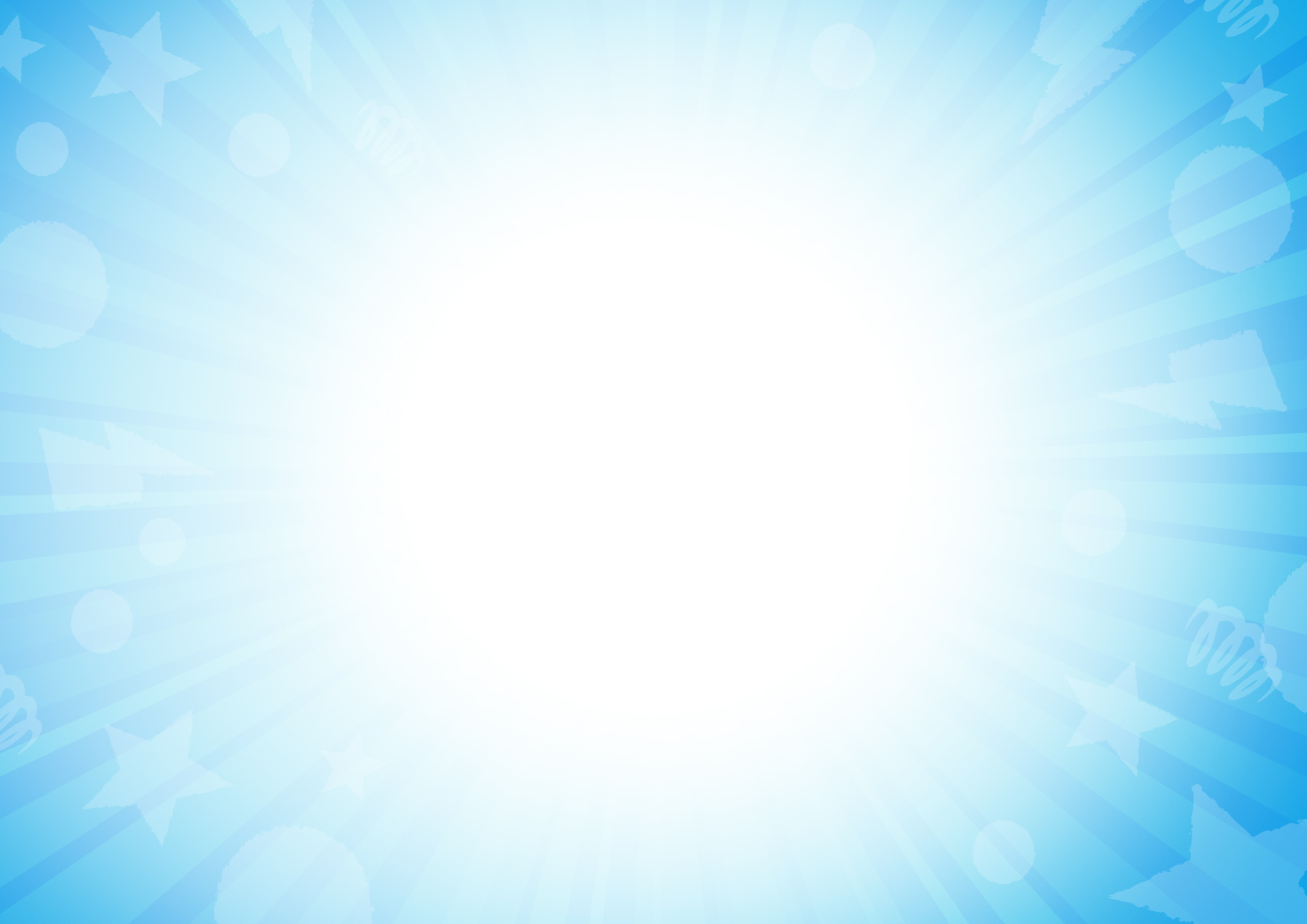 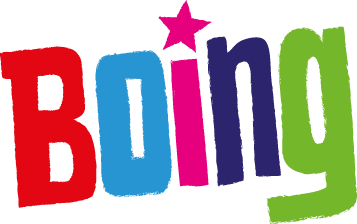 Start using           today!
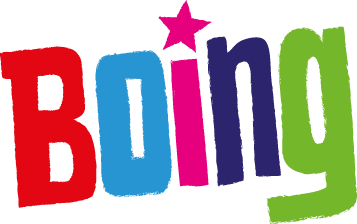 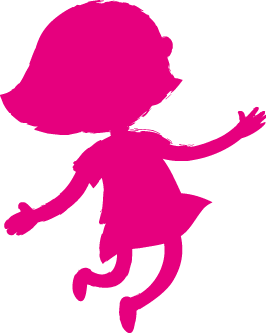 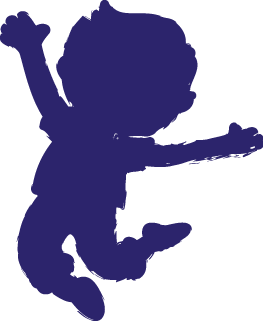 Playful     *     Inclusive     *     Pioneering
[Speaker Notes: Sign up at www.boingkids.co.uk]
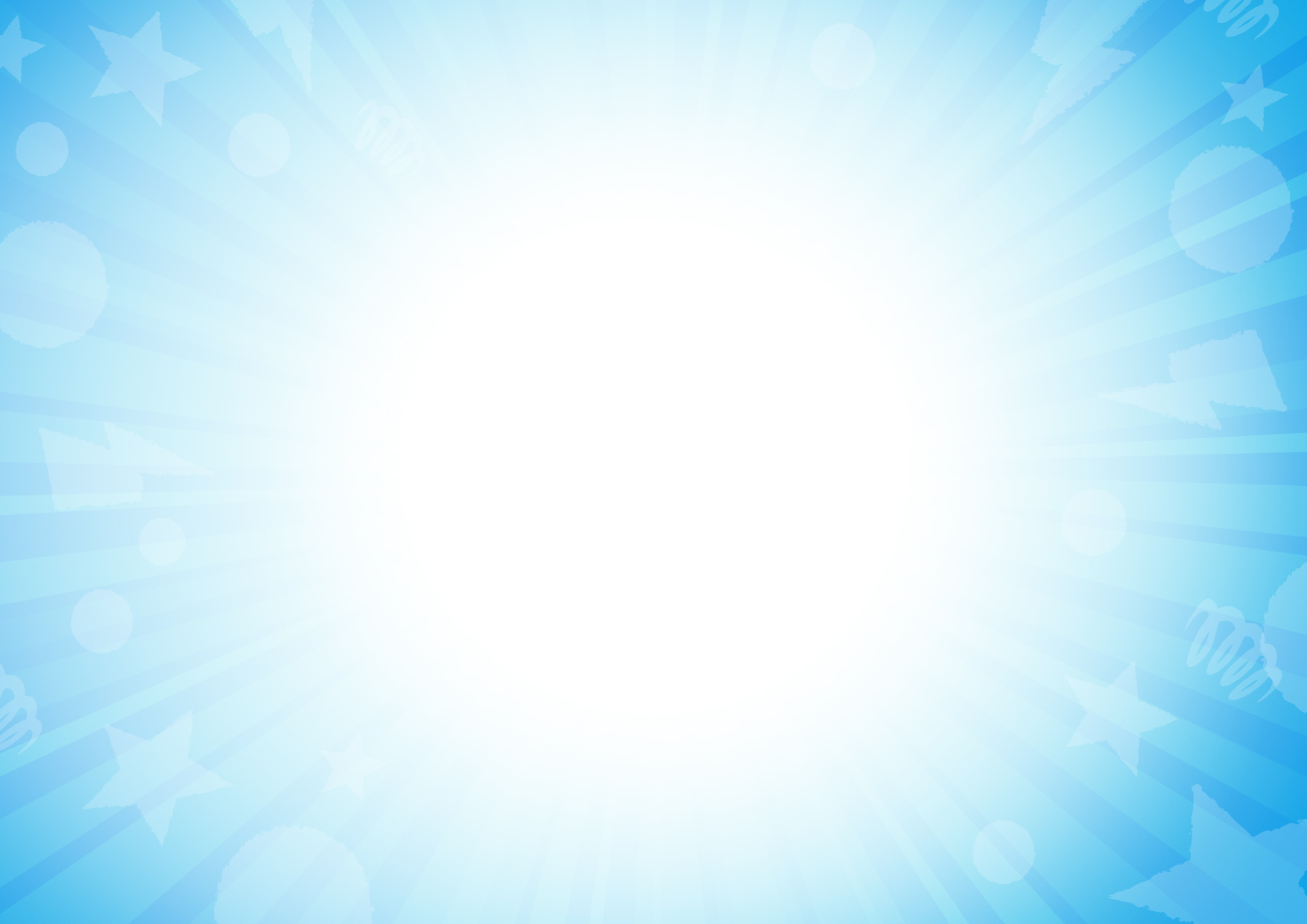 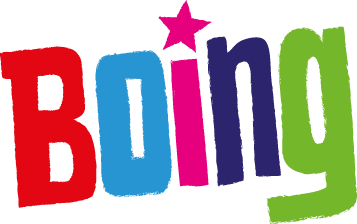 Support?
Contact us anytime, always 
Email: support@boingkids.co.uk
Tweet: @BoingKids
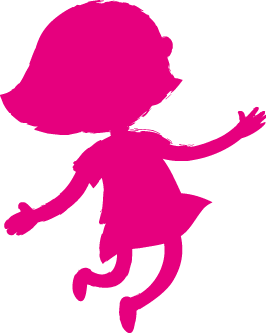 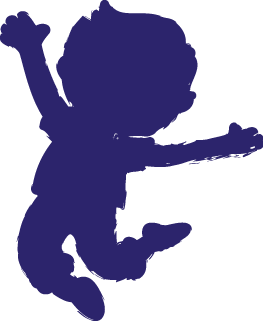 Playful     *     Inclusive     *     Pioneering
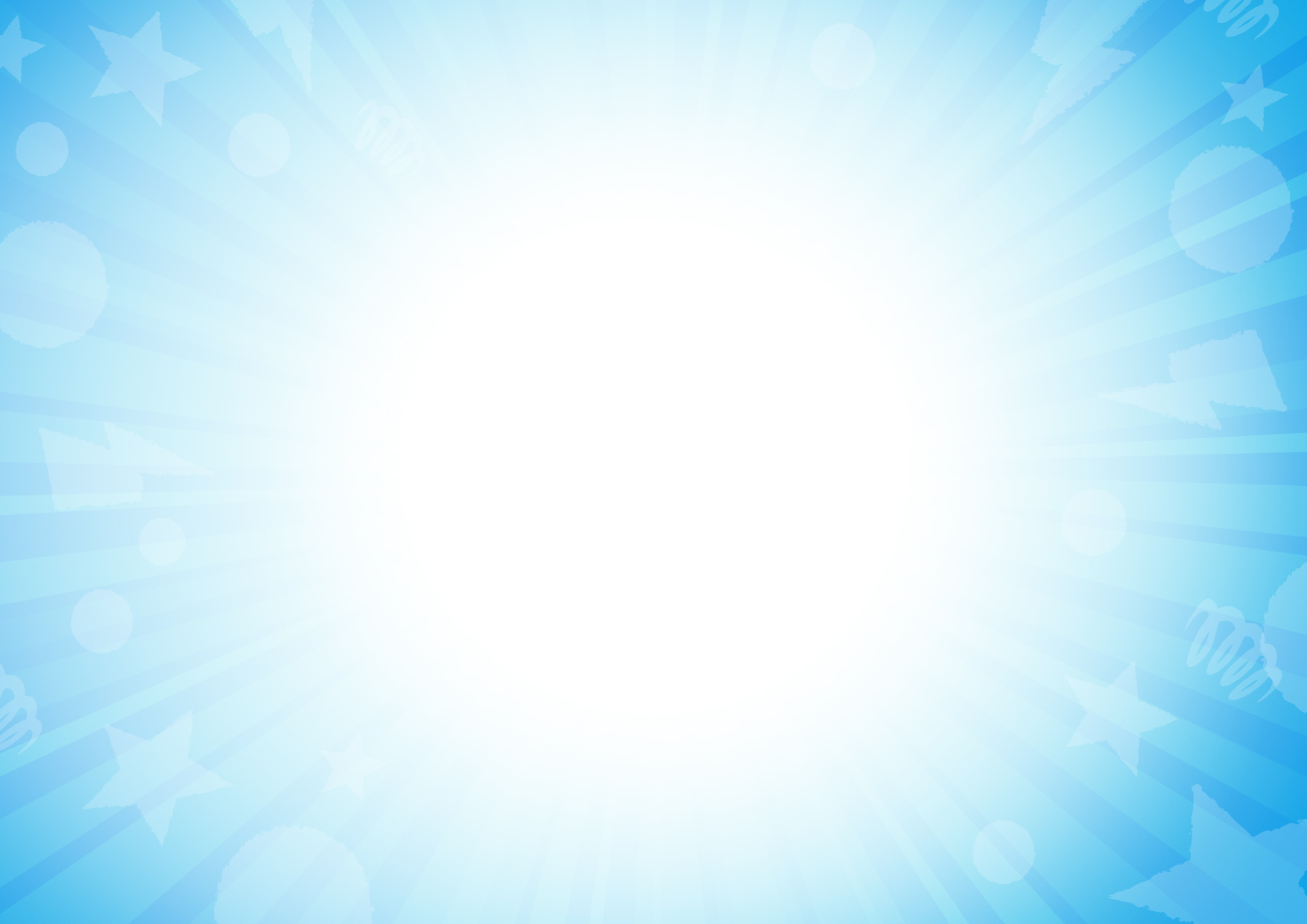 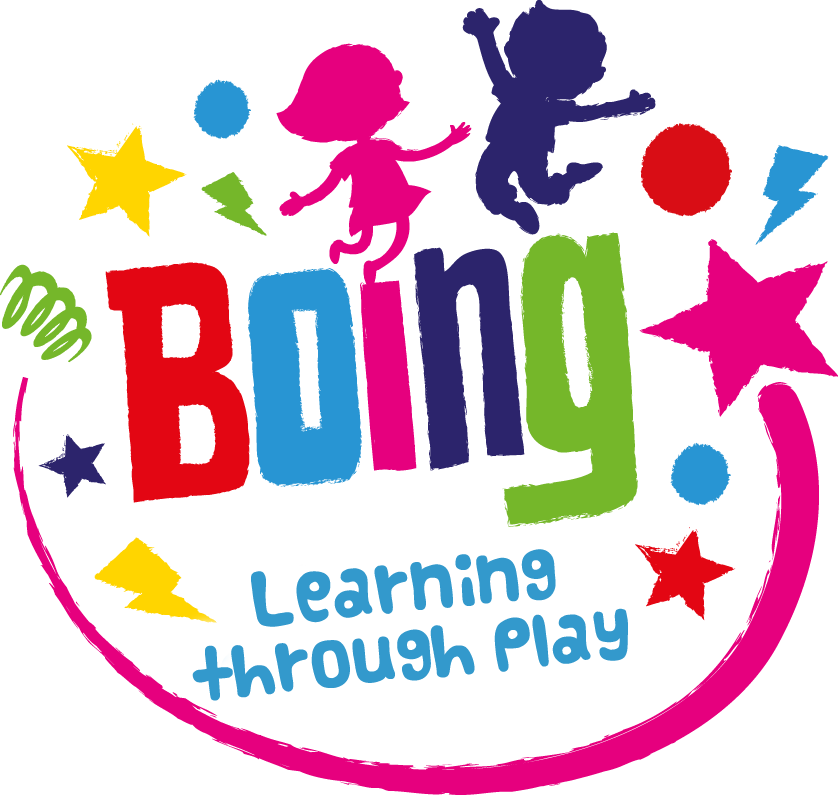 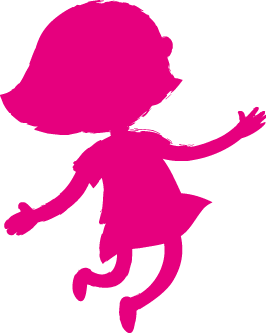 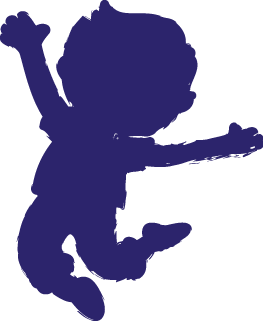 Playful     *     Inclusive     *     Pioneering